Работа с терминами на уроках истории и обществознания
Выполнила
Борисова А. А., 
учитель истории и обществознания
 МБОУ СОШ №3
«Обучение понятиям – первейшее дело, касающееся всех учителей»   
                              (Стоун Э.)
«Цель формирования большинства научных понятий состоит в том, чтобы научить человека ориентироваться с помощью этих понятий в соответствующей области действительности – распознавать явления, сопоставлять их, обнаруживать свойства, характерные для объектов данного класса» 
(Талызина Н. Ф.)
Объяснение терминов
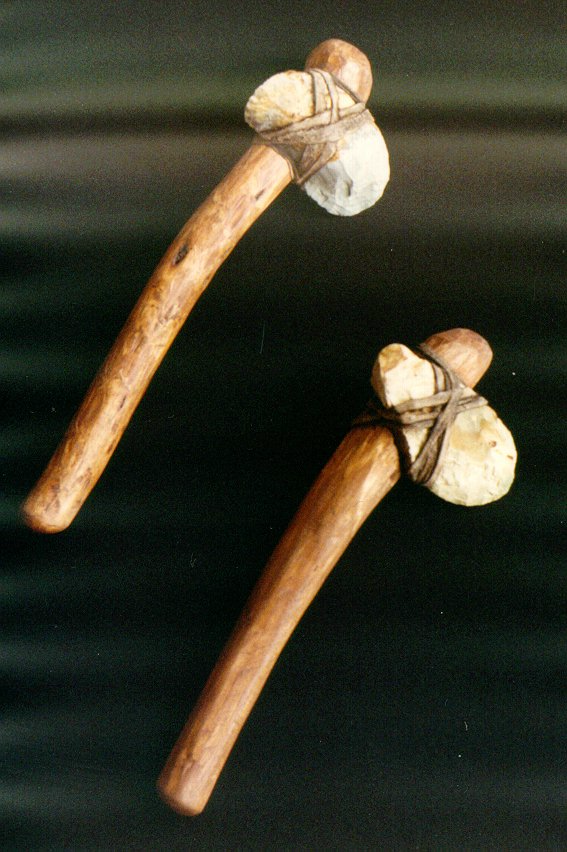 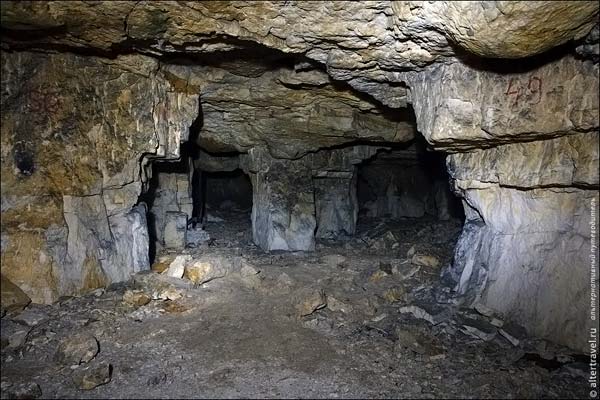 Орудия труда                   Пещера
Объяснение терминов
По происхождению:
Полюдье – сбор дани «по людям»
Закуп – крестьянин, закабаленный боярином за купу – данную ему ссуду

С помощью синонимов:
Турнир – состязание
Ясак-дань
Сеньор-господин
«Мозговой штурм»
Объяснение терминов
Слова иностранного происхождения:

Прогресс – продвижение вперед

Трагедия – «песнь козлов»

Ценз - налог
Работа с терминами
Индивидуальные карточки:
Записать определения или проговорить устно (можно всем классом «по-цепочке»)
Группировка (6-12):
А) что их объединяет
Б) разделить на две группы и объяснить что их связывает
Работа с терминами
Кроссворд
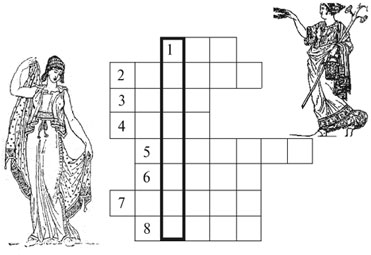 Работа с терминами
Определить, о каком понятии здесь говорится?
Форма правления, при которой высшая власть принадлежит выбранным на определенный срок органам –….
Какое определение наиболее верное?
Демократия — «власть народа»;
Демократия — политический режим, в основе которого лежит ……
Верны ли следующие суждения о государственной власти?
А. Государственная власть является разновидностью политической власти.
Б. Любое проявление властных отношений в обществе связано с деятельностью государства.
Спасибо за внимание